28.4.2020.
4.C
Matematika
Otvorite video PISANO DIJELJENJE JEDNOZNAMENKASTIM BROJEM i pogledajte ga do kraja. 

Otvorite bilježnicu i napišite PLAN PLOČE:

PISANO  DIJELJENJE VIŠEZNAMENKASTOGA BROJA  JEDNOZNAMENKASTIM BROJEM
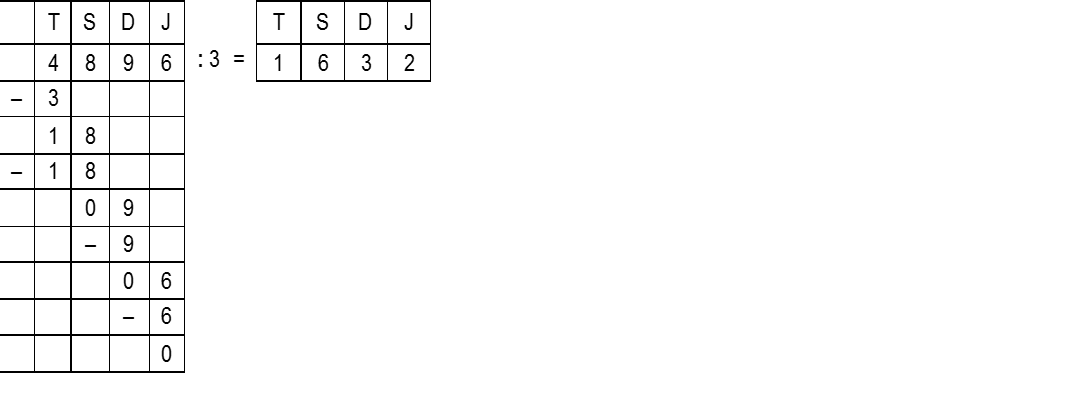 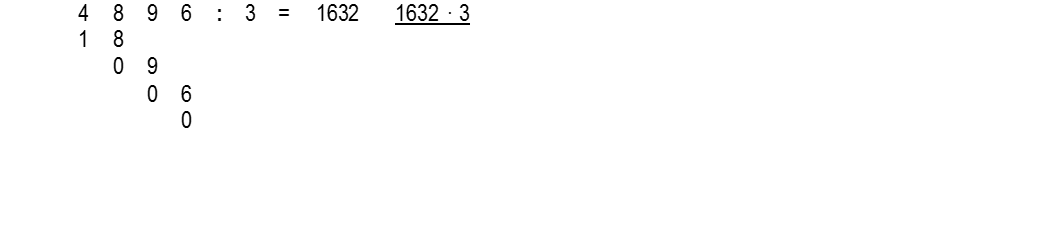 Matematikahttps://www.youtube.com/watch?v=gxEBFhWBbtM
Pažljivo pratite upute i postupak rada (duži i kraći postupak) te riješite zadatke iz videa (10. min.). Rješenja provjerite množenjem.